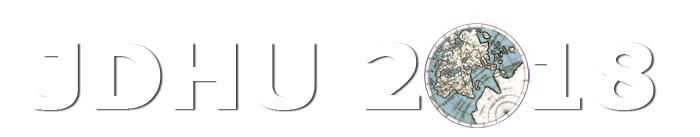 REVISION DE MODELES DES REJETS URBAINS PAR TEMPS DE PLUIE AVEC FORMULATIONS LINEAIRES ET NON-LINEAIRES ALTERNATIVES : UNE APPROCHE EVENEMENTIELLE
Santiago SANDOVAL
Jean-Luc BERTRAND-KRAJEWSKI
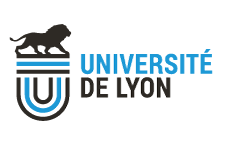 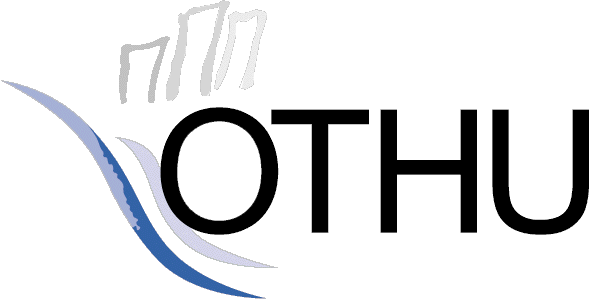 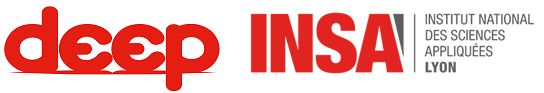 Contexte
A l’exutoire...
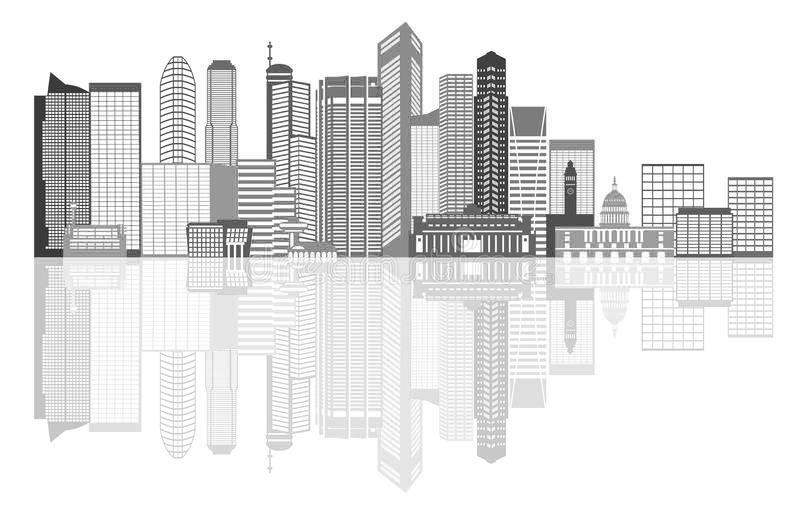 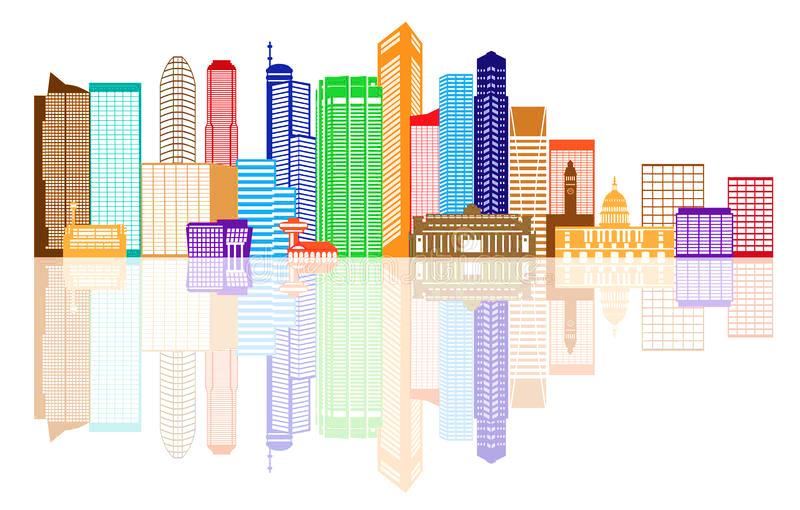 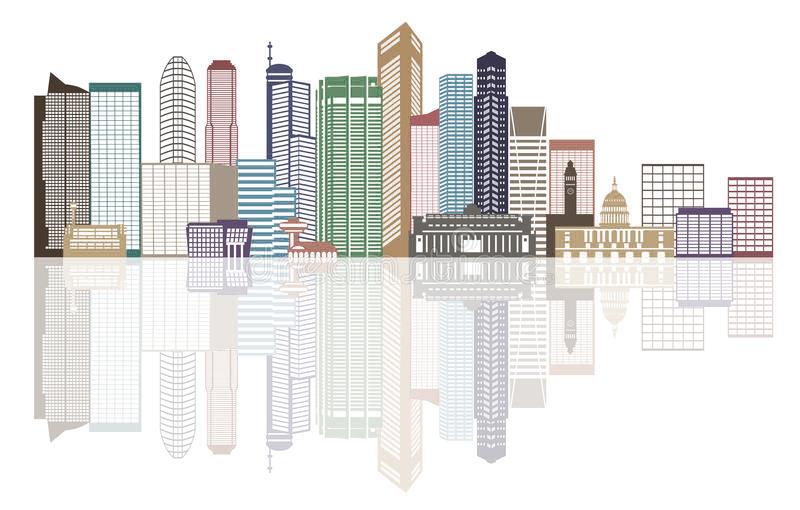 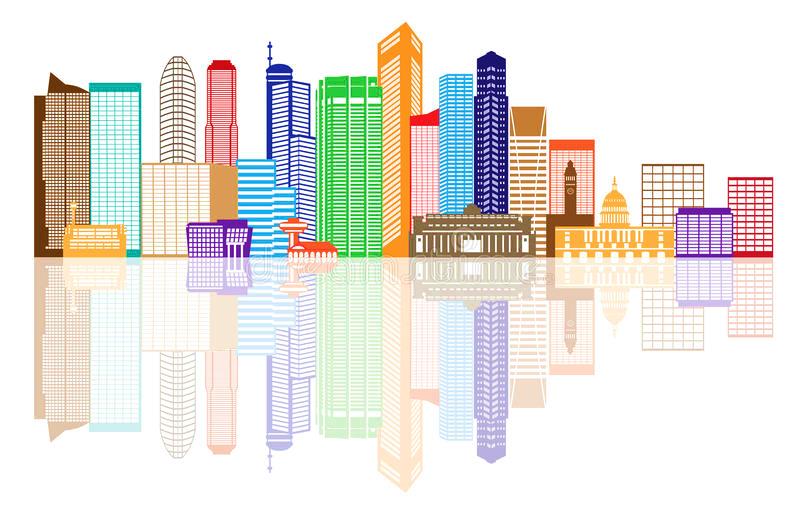 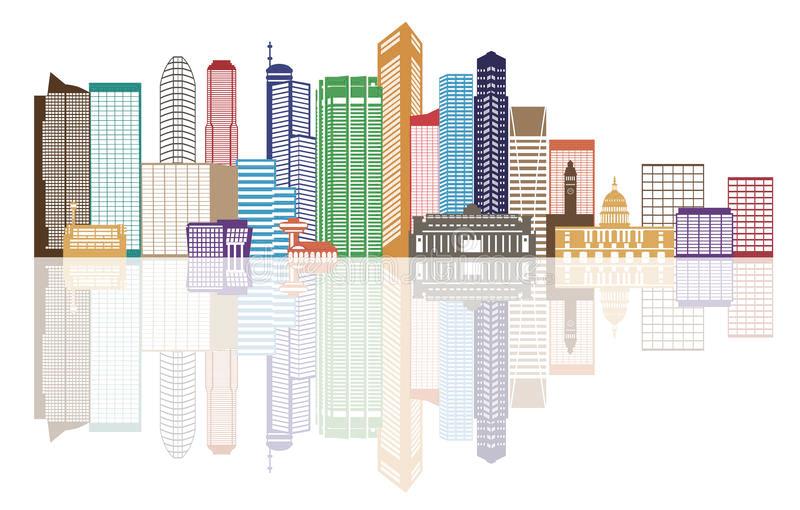 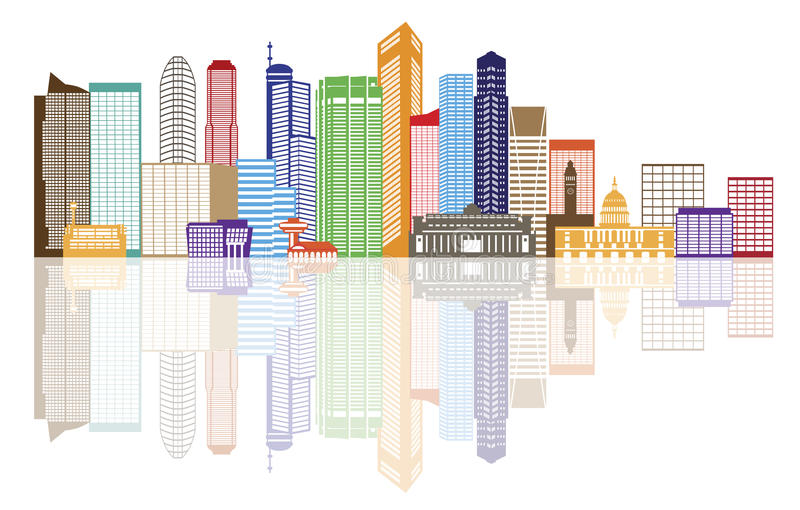 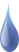 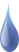 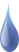 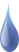 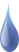 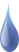 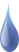 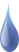 Q[m3/s]
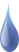 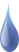 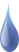 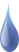 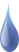 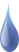 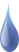 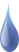 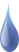 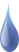 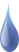 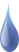 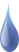 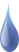 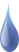 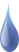 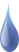 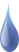 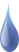 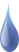 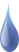 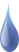 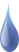 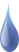 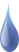 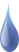 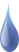 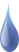 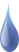 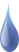 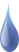 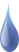 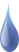 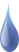 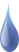 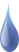 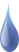 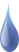 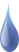 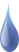 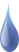 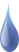 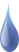 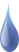 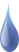 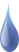 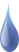 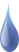 Bassin de rétention, SE, Rivières urbaines (DO)….
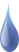 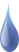 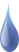 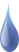 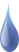 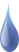 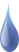 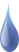 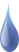 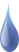 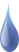 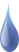 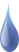 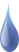 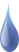 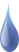 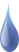 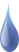 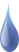 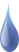 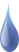 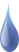 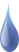 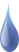 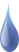 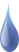 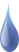 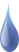 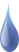 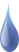 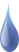 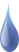 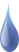 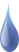 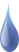 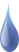 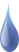 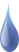 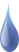 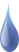 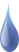 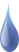 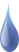 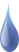 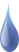 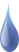 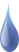 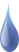 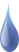 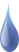 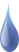 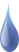 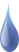 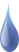 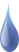 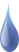 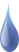 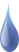 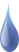 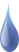 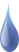 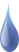 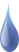 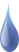 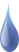 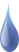 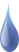 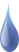 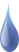 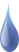 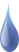 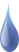 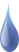 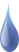 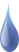 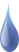 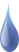 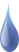 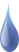 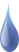 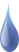 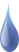 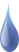 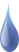 MES[kg/s]
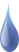 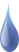 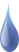 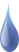 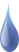 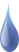 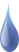 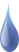 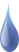 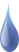 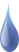 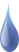 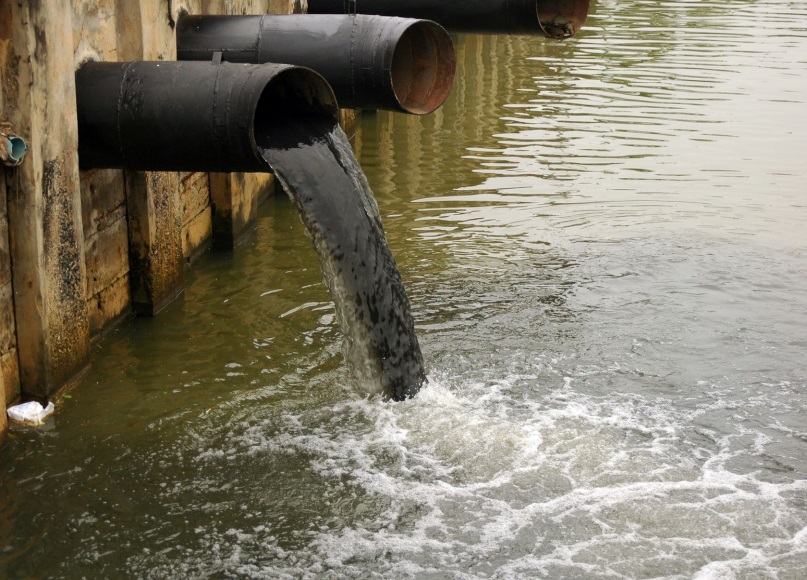 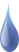 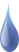 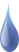 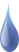 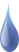 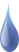 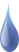 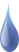 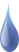 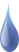 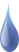 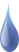 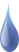 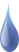 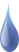 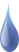 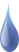 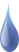 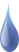 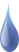 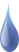 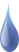 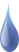 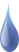 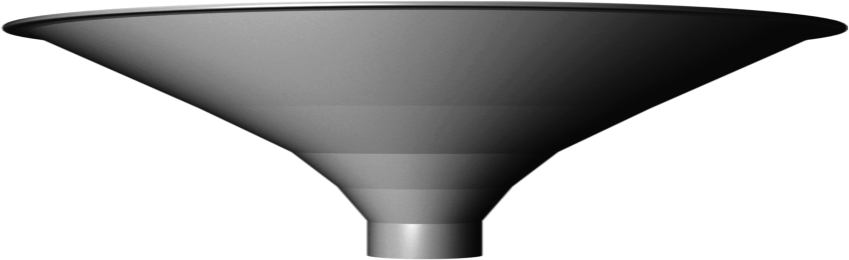 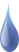 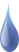 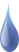 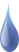 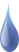 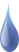 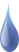 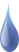 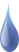 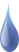 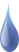 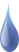 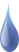 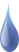 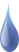 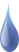 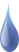 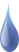 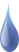 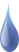 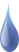 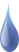 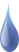 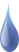 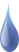 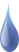 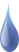 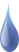 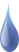 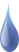 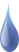 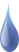 t
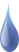 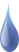 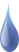 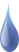 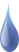 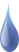 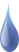 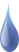 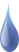 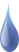 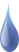 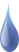 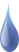 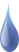 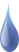 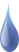 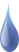 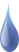 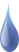 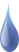 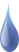 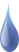 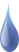 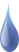 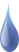 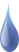 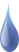 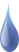 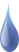 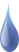 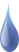 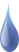 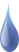 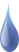 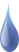 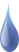 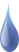 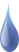 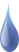 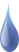 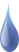 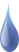 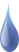 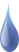 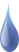 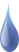 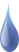 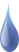 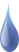 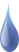 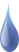 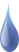 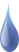 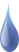 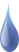 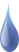 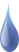 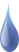 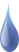 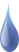 Débit Q [m3/s]
t
0
Modèle math.
Matière en Suspension MES[kg]
Simulation du pollutogramme à partir du Débit?
Réseau d’assainissement
?
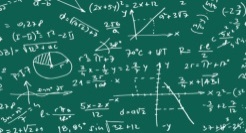 2
https://www.dreamstime.com/stock-illustration-singapore-city-skyline-color-reflection-illustration-silhouette-outline-panorama-white-background-vector-image43346844#
https://www.google.fr/search?q=receiving+waters&dcr=0&source=lnms&tbm=isch&sa=X&ved=0ahUKEwjop5rRqsPWAhUFPxoKHeVxCV8Q_AUICigB&biw=1527&bih=836#imgdii=WtfDcBIA6QljrM:&imgrc=vDq0yg1NXdZZaM
Modèle accumulation/wash-off
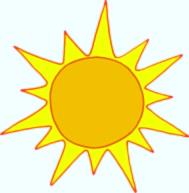 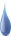 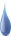 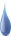 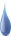 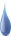 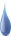 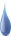 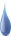 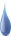 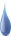 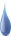 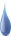 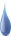 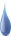 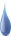 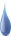 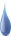 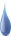 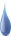 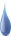 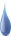 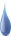 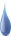 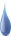 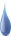 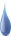 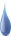 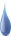 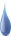 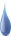 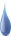 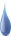 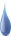 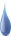 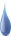 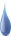 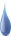 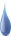 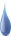 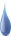 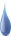 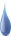 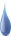 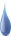 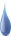 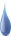 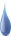 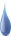 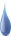 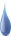 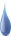 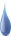 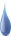 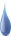 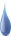 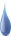 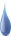 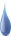 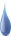 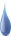 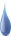 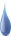 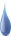 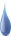 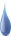 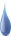 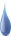 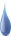 Masse stockée M
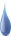 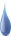 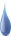 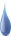 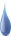 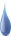 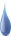 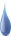 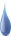 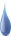 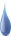 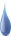 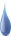 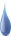 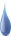 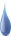 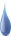 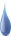 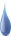 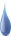 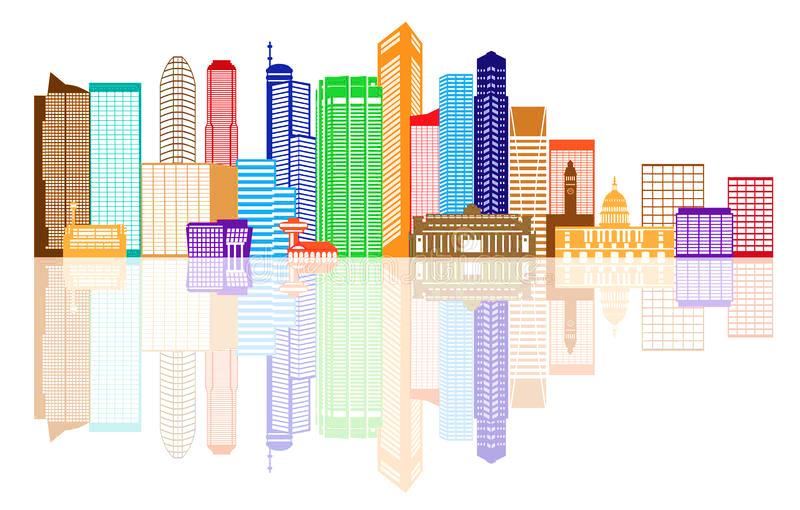 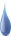 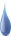 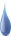 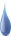 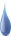 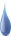 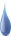 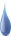 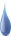 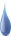 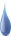 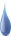 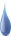 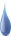 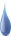 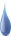 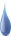 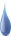 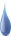 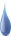 MES[kg]
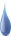 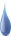 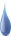 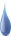 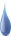 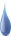 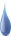 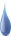 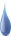 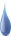 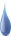 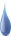 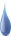 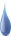 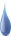 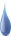 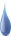 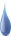 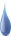 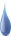 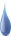 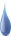 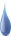 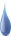 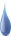 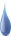 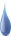 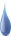 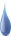 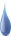 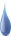 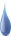 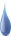 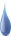 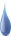 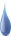 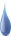 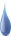 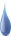 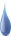 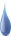 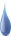 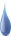 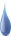 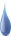 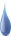 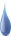 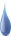 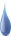 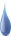 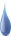 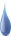 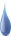 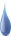 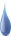 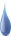 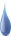 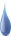 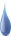 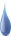 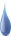 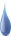 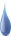 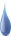 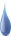 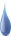 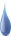 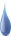 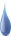 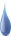 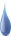 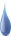 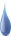 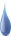 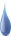 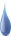 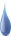 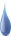 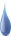 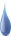 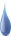 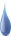 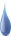 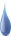 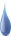 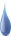 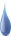 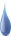 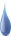 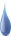 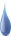 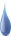 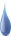 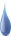 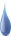 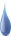 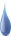 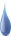 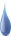 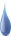 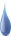 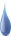 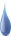 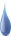 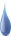 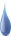 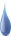 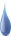 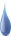 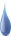 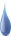 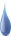 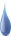 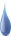 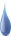 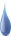 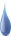 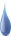 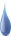 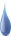 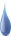 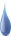 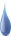 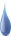 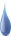 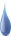 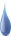 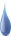 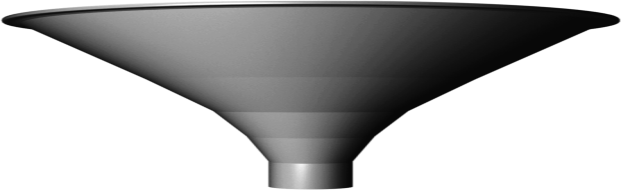 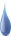 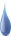 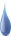 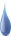 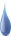 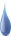 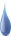 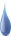 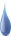 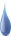 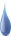 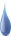 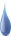 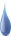 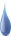 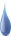 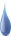 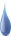 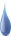 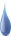 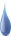 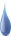 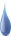 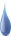 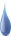 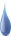 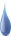 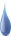 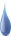 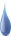 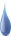 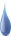 Accumulation: Temps sec
Accumulation: Temps sec
t
time
Wash-off: pluie
3
Modèle accumulation/wash-off
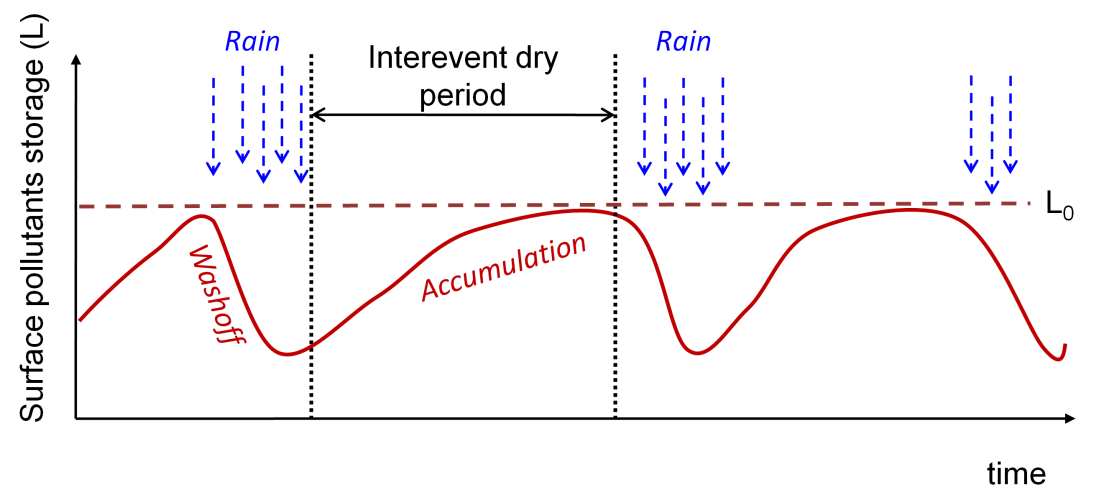 Masse stockée M
Modèles sans M(t) !
MES[kg/s]
Problèmes lorsque un processus M(t) est considéré :

- Performances de modélisation inappropriées

- Un état M(t) pas identifiable, non mesurable
temps
t
Si accum/wash-off est inapproprié -> Alternatives?
4
Vezzaro, L., Sandoval, S., Bertrand-Krajewski, J.-L., (2017). Training the urban water engineers of the future – the challenge of stormwater TSS model. Proceedisng of the 14th International Conference on Urban Drainage, Prague, Czech Republic, 10-15 September, 6 p.
Modèles sans M(t)
Modèle le plus simple:
Par θ = [a, r]
Fonctions MES(t) = f(Q(t), Q(t-1), …, MES(t-1), …) ?
-Modèles Transfer Function (TF) (linéaires):
sm=dm( )/dtm
6 +1 = 7 Modèles ! Meilleur ?
(n pôles, m zéros)
: [1,1], [2,1], [2,2], [3,1],[3,2], [3,3]
Par θ = [a1, .., an, b0, …, bm]
5
Bassin versant Chassieu
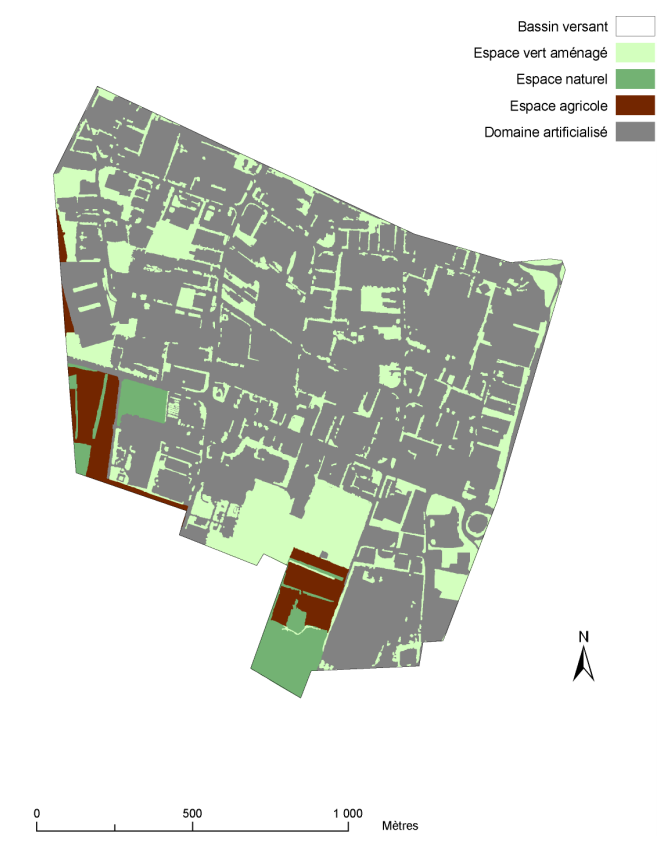 - Surface: 185 ha
- Système séparatif
255 cal./ 110 ver. EV
  (de 2004 à 2011)
- Débit [m3/s] (Dt = 2 min)
- MES [kg/s] (Dt = 2 min)
6
Méthodologie
Indicateurs de performance (Score)
Akaike Information Criteria (AIC)
Calage
Bayesian information Criteria (BIC)
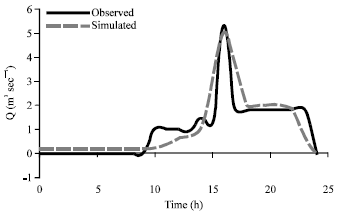 Young Information Criteria (YIC)
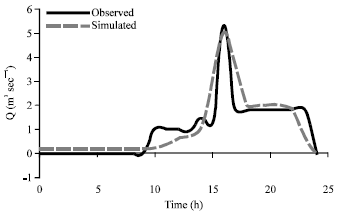 ->
# par
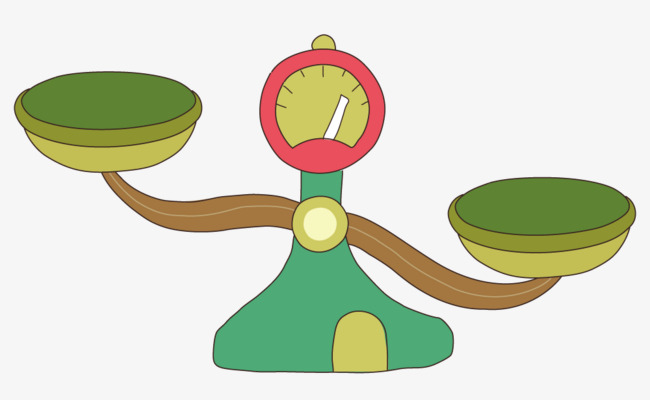 RMSE
->
Nash-Sutcliffe efficiency (NS)
Vérification
Average Relative Interval Length (ARIL)
7
Méthodologie
Exploration sur une base évènementielle :
Score S
AIC i
θopt i
Ev. cal. i [1:255] ->
BIC i
Pour chaque modèle j [1:7]
(RC ou TFs)
YIC i
->
MutMed(θopt 1:255)
Score S
->
NS i
Ev. ver. i [256:365]
ARIL i
Pour un score S donné, meilleur modèle?
8
Méthodologie
Modèle j a le meilleur score S si :
Ev. 2
Ev. 1
exemple S: AIC
pour S de verif.
…Ev. 255
-  Moy.(Sj  ,  1 : 255     ) <   Moy.( S≠j  ,  1 : 255     ) (cal.)
AIC 1
AIC 2
AIC 1
AIC 2
AIC 1
AIC 2
S≠j
AIC 1
AIC 2
AIC 1
AIC 2
AIC 1
AIC 2
AIC 1
AIC 2
256 : 365
Sj
(ver.)
256 : 365
t
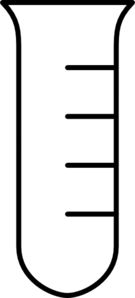 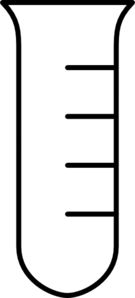 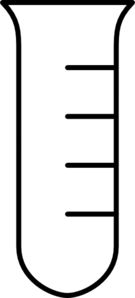 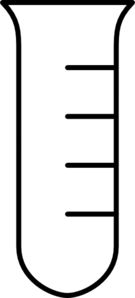 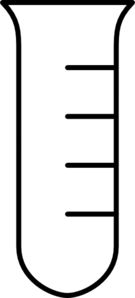 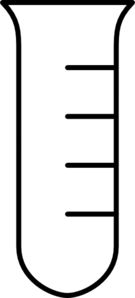 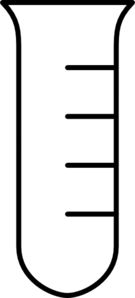 t
TF[3,1]
TF[3,3]
RC
TF[2,2]
TF[3,2]
TF[1,1]
TF[2,1]
ANOVA test (ou Kurskal-Wallis) (p-value 0,05)
9
Méthodologie
Modèle j a le meilleur score S si : 

(S: AIC, BIC ou YIC pour cal. et S: ARIL and NS pour ver.)
Approche 1:
S≠j
-  Moy.(Sj  ,  1 : 255     ) <   Moy.( S≠j  ,  1 : 255     ) (cal.)
(ver.)
256 : 365
256 : 365
Sj
ANOVA teste (ou Kurskal-Wallis) (p-value 95 %)
Approche 2:
- Le nombre de victoires,       Sj ,  1 : 255   < S ≠ j  , 1 : 255    (cal.) doit être au dessous du nombre de victoires par hasard avec un niveau de conf. de 95 % (distr. binomiale)
S≠j
256 : 365
256 : 365
(ver.)
Sj
23 victoires
48 victoires
10
Results: event-based verification
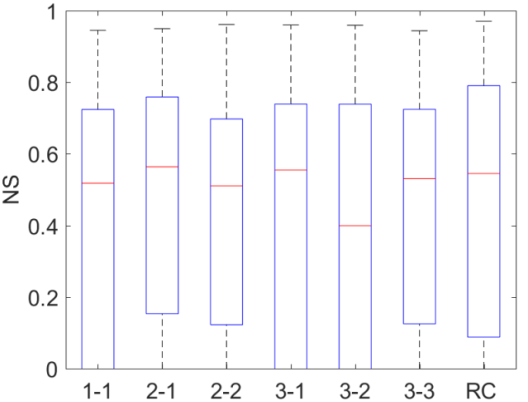 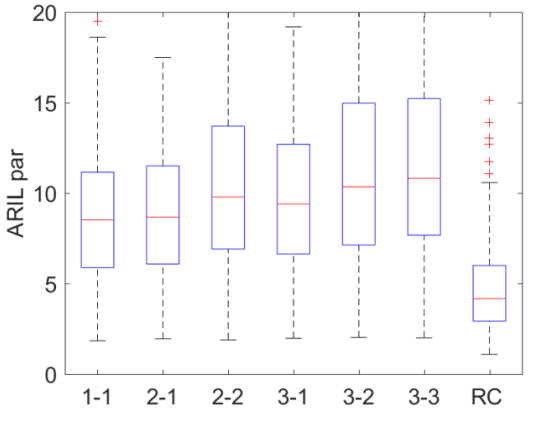 NS
ARIL
TFs
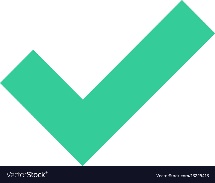 TFs
NS undistinguishably in val. (about 0.5)
ARIL RC << ARIL TFs
7
Résultats
cal. S: AIC, BIC et YIC
AIC
BIC
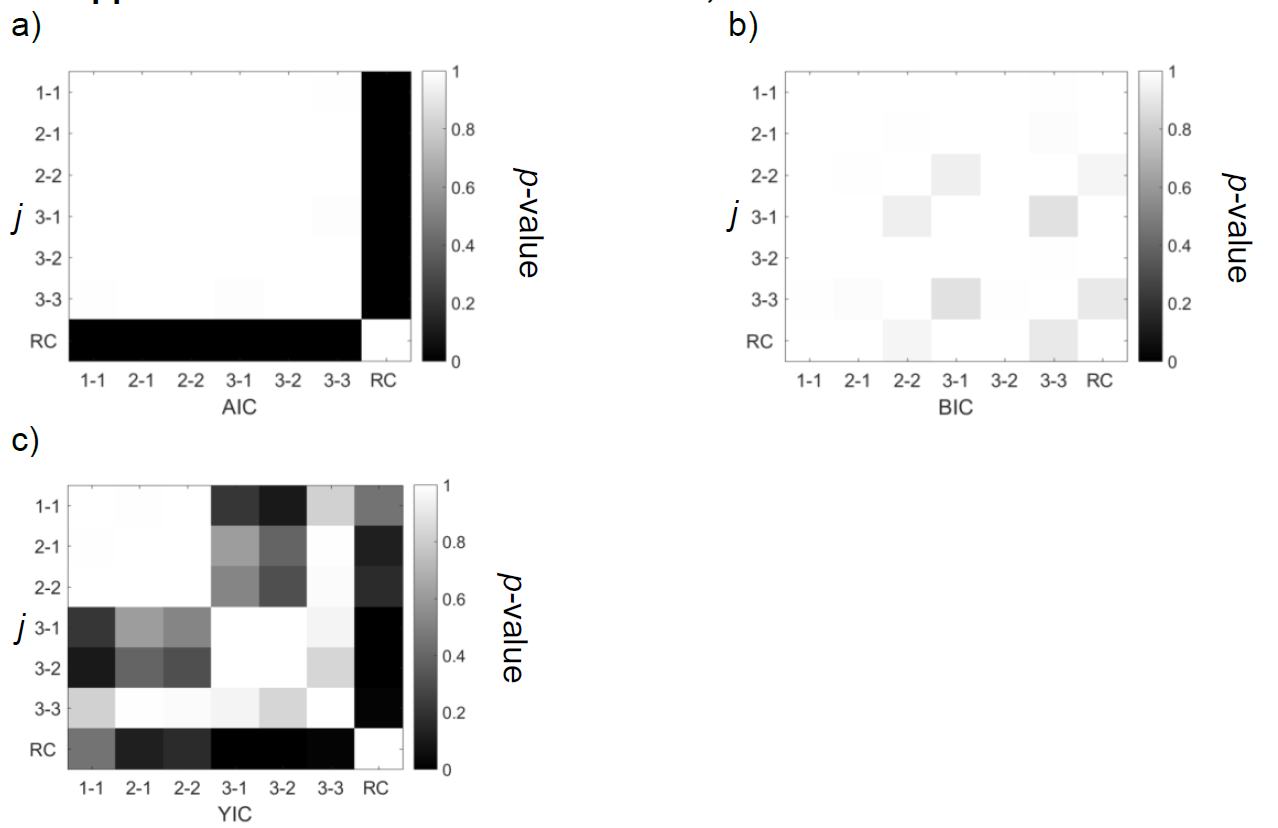 YIC
AIC RC << AIC TFs
YIC RC << YIC TFs
11
Résultats
Approche 2 (pour ver. S: AIC, BIC et YIC)
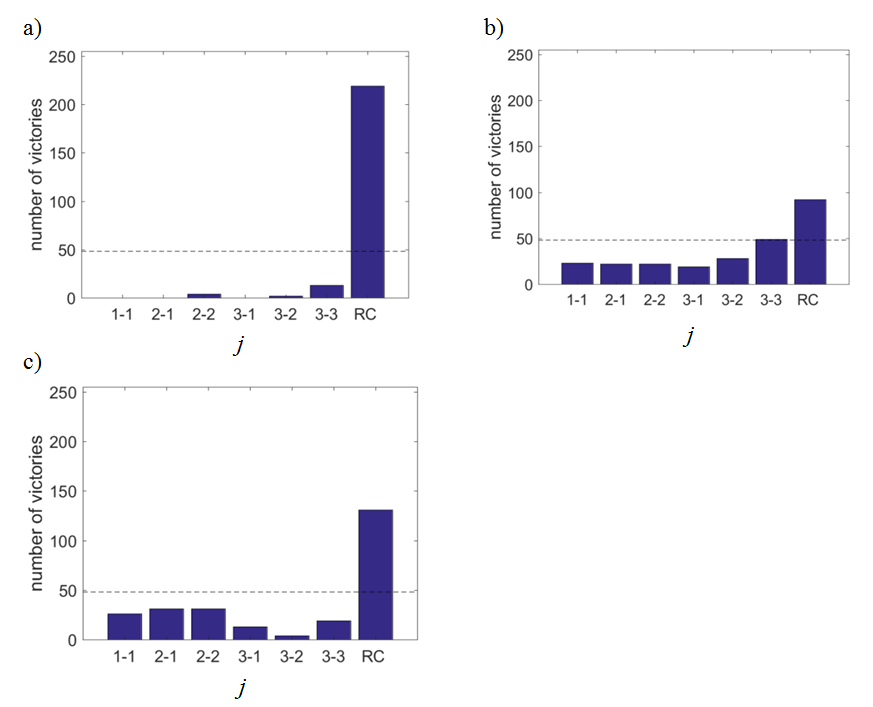 BIC
AIC
YIC
AIC RC << AIC TFs
BIC RC << BIC TFs
YIC RC << YIC TFs
13
Résultats
pour ver. S: ARIL et NS
ARIL
NS
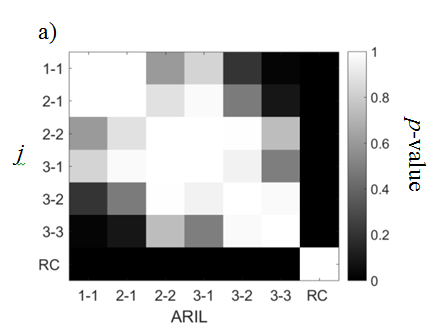 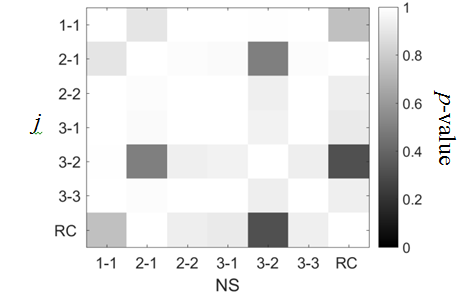 ARIL RC << ARIL TFs
NS également bas en verif. (d’environ 0.5)
12
Ev. non-reproductibles avec modèle RC
Relation Ev. NS < 0.6 avec la période sèche précédente
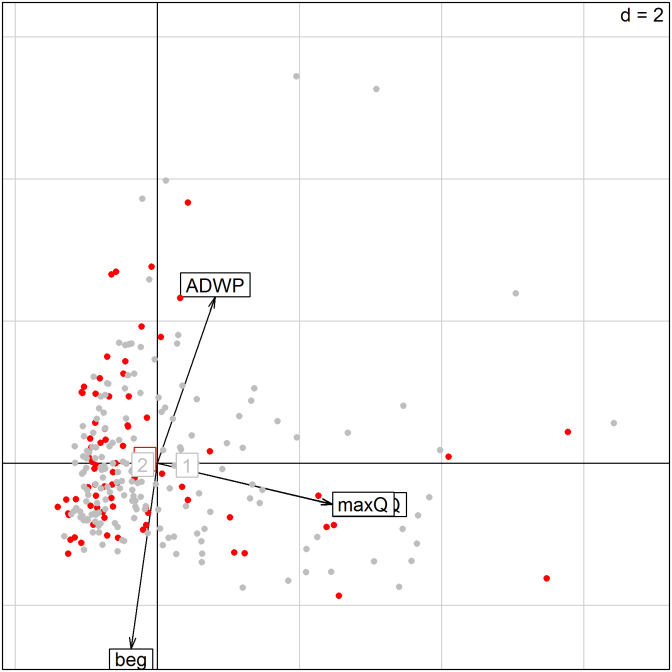 PCA avec car. pluviales
Ev. classés par:

RC: non-repr. en rouge
RC: repr. en gris
Pas relation entre période sèche précédente et d’autres var.  (max Q, mean Q)
Ev. Non-repr. distribués de manière aléatoire au cours du temps
13
Conclusions
Les modèles TFs n’apportent pas d’avantages par rapport à RC :
Les données des pas de temps précédents ne semblent pas importantes pour le calcul de flux polluant
Relation non-linéaire entre Q - flux polluant représentée par RC
Processus manquant dans modèles sans  M(t) (RC ou TFs) :
Capacité prédictive faible par RC ou TFs (NS < 0.5)
Ev. non-reproductibles par RC ou TFs indépendants de la période de temps sec précédent
14
MERCI !
12
Non-reproducible events by RC model
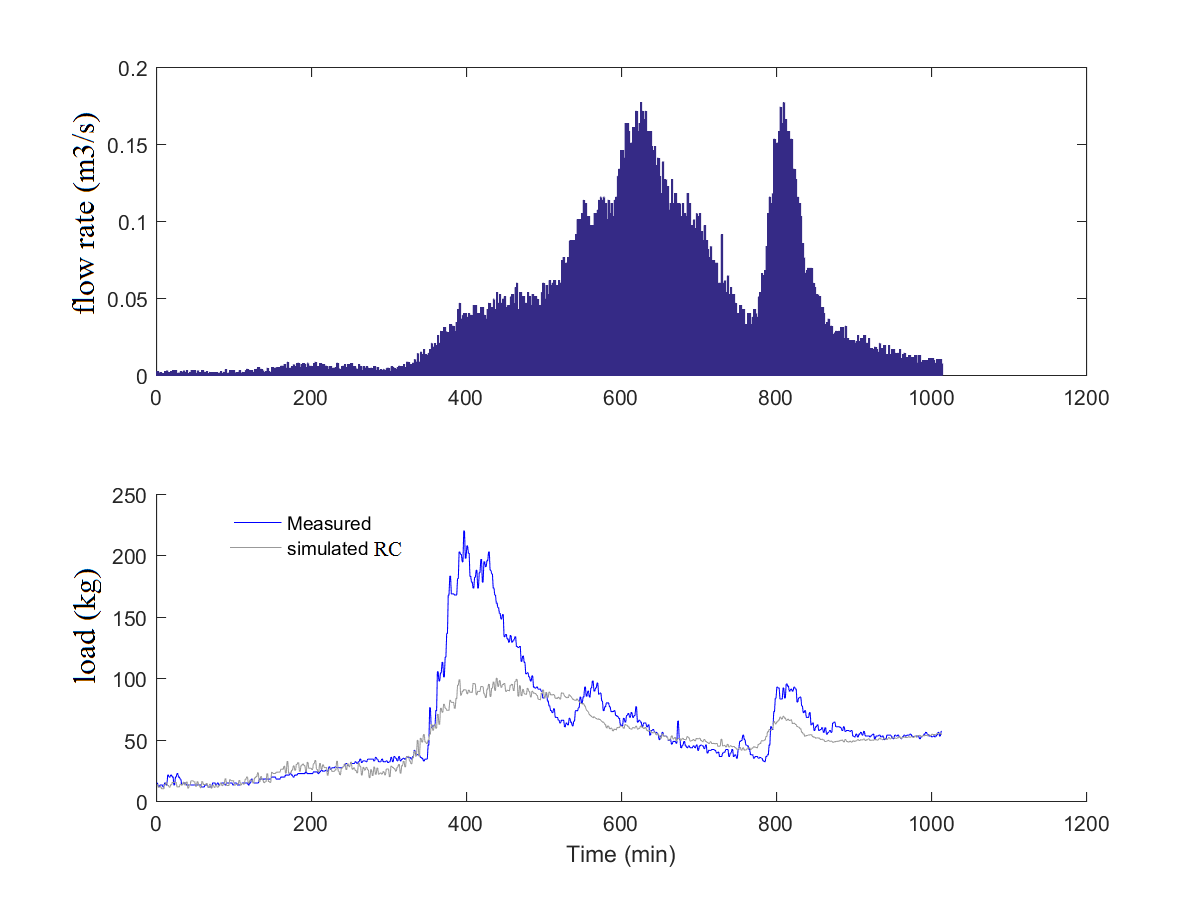 Additional Process...
load(t) ≠  f(Q(t), Q(t-1), Q(t-2), …)
Not f(ADWP) as traditional models
37